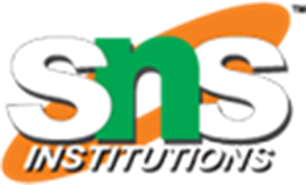 NATURE AND SIGNIFICANCE OF MANAGEMENT
1
Rohini prepared a well-documented and factual report on Co’s performance but she could not present it in Board meeting as she could not complete it on time.
2/10
NATURE AND SIGNIFICANCE OF MANAGEMENT/SUDHARANI/SNS ACADEMY
Management is an art of getting things done with and through others. Management can be defined as, the process of getting things done with the aim of achieving organizational goals effectively and efficiently.
Efficiency and Effectiveness
Efficiency (completing the work at low cost) means doing the task correctly at minimum cost through optimum utilization of resources while effectiveness (Completing the work on time) is concerned with end result means completing the task correctly within stipulated time. Although efficiency and effectiveness are different yet they are inter related. It is important for management to maintain a balance between the two.
3/10
NATURE AND SIGNIFICANCE OF MANAGEMENT/SUDHARANI/SNS ACADEMY
Characteristics of Management
1. Goal oriented Process It is a goal oriented process, which is to achieve already specified and desired objectives by proper utilization of available resources.
2. Pervasive: Management is universal in nature. It is used in all types of organizations whether economic, social or political irrespective of its size, nature and location and at each and every level.
3. Multidimensional: It is multidimensional as it involves management of work, people and operations. 4. Continuous: It consists of a series of function and its functions are being performed by all managers simultaneously. The process of management continues till an organization exists for attaining its objectives.5. Group Activity: It is a group activity since it involves managing and coordinating activities of different people as a team to attain the desired objectives of the organization.
4/10
NATURE AND SIGNIFICANCE OF MANAGEMENT/SUDHARANI/SNS ACADEMY
Tarang Enterprises Limited is planning to increase its sales by 30% in the next quarter. Identify the feature of management being highlighted in the given statement. 
Management is all pervasive 
 Management is a goal oriented process
  Management is a continuous process 
 All of the above
NATURE AND SIGNIFICANCE OF MANAGEMENT/SUDHARANI/SNS ACADEMY
5/10
CONTENT SLIDE
5/26/2020
6/10
TOPIC/COURSE CODE-NAME/FACULTY/DEPT/COLLEGE
CONTENT  SLIDE
5/26/2020
7/10
TOPIC/COURSE CODE-NAME/FACULTY/DEPT/COLLEGE
CONTENT  SLIDE
5/26/2020
8/10
TOPIC/COURSE CODE-NAME/FACULTY/DEPT/COLLEGE
QUESTIONS RELATED TO ABOVE SLIDES
TOPIC/COURSE CODE-NAME/FACULTY/DEPT/COLLEGE
5/26/2020
9/10
REFERENCES & THANKING SLIDE
TOPIC/COURSE CODE-NAME/FACULTY/DEPT/COLLEGE
5/26/2020
10/10